Ministry of Children, Community and Social Services
Workforce Strategy
Developmental Services 
Human Resources Forum
October 29 & 30, 2024
[Speaker Notes: Hello and welcome to this year’s Human Resources Forum on Developmental Services
I am:
Ann Bilodeau,  Chief Executive Officer of KW Habilitation and co-chair of the Developmental Services Workforce Implementation Steering Committee (DSWISC)
It is a pleasure to be here today and have the privilege to moderate this session and introduce some of the valuable work that is happening by the Task Groups as part of the ongoing Workforce Strategy in Journey to Belonging]
Journey to Belonging Choice and Inclusion
Journey to Belonging commits to working with the sector to develop a DS Workforce Strategy.
A skilled, diverse and professional workforce will support current and future service delivery and will help enable the implementation of key elements of the reform plan, including funding reform.
Vision: People with developmental disabilities are supported by their communities, support networks and government to belong and live inclusive lives. People are empowered to make choices and live as independently as possible through supports that are person-directed, equitable and sustainable.
The plan sets out guiding principles, immediate actions to improve services and supports, and long-term reform commitments under three pillars:
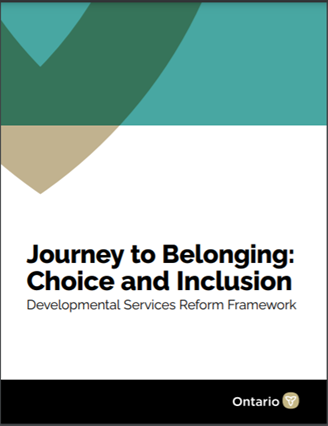 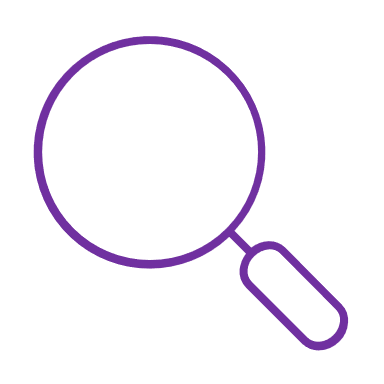 Improving Quality and Accountability
Putting People First
Improving Service Experience
A person-centred funding model to enable more choice and flexibility 
Better planning and earlier intervention for people, more culturally relevant supports, and reducing barriers to mainstream services
Improvements to the application and assessment process
Supporting the DS sector to share and adopt best practices and innovations
Introducing a performance measurement approach and service quality framework
Collaborating with the sector on a workforce strategy to support a more skilled, diverse and professional workforce
2
DS HR Forum 2024
[Speaker Notes: I will take this opportunity to remind you of the Province’s DS Reform plan, also known as Journey to Belonging: Choice and Inclusion. Journey to Belonging is centered on a vision, that is, to make sure that people with developmental disabilities are supported by their communities, support networks and the government to belong and live inclusive lives.
Journey to Belonging emphasizes the importance of collaborating with the sector on a workforce strategy to support a more skilled, diverse and professional workforce]
DS Workforce Strategy Framework
As a key enabler of Developmental Services Reform, the DS Workforce Strategy aims to build a sufficient supply of skilled, qualified, diverse, and professional workers to address workforce shortages and enable new ways of supporting people with developmental disabilities.
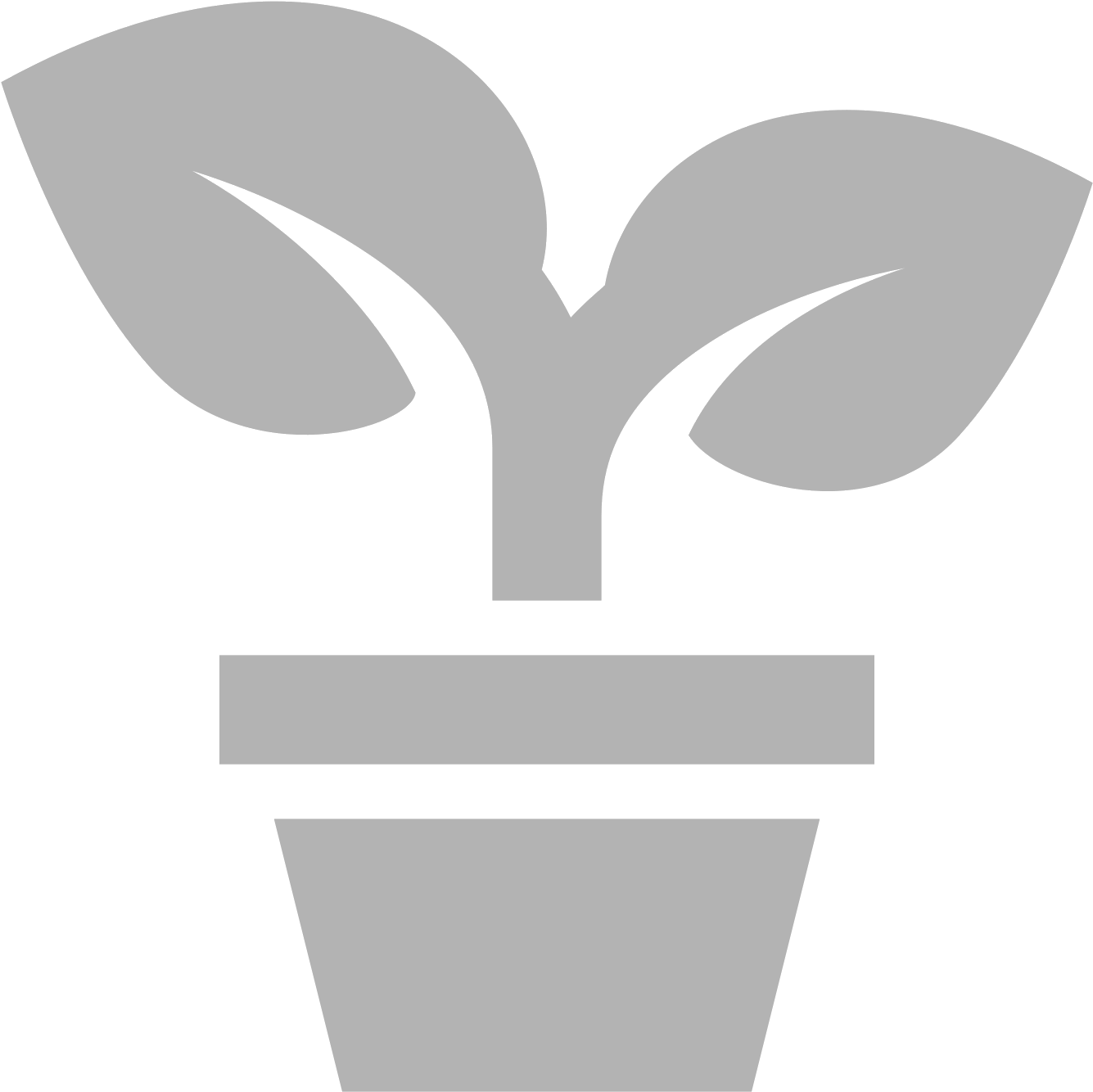 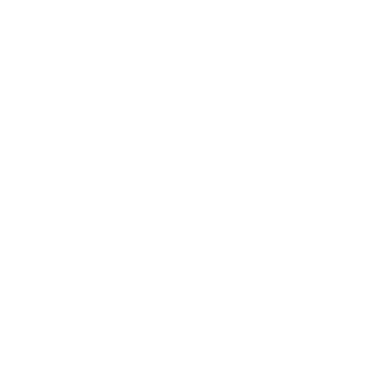 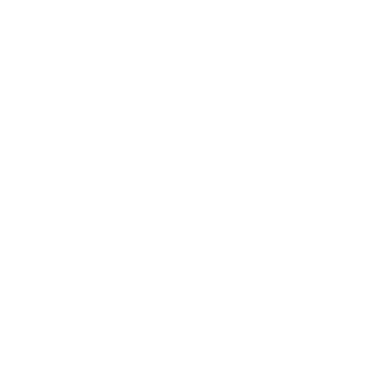 Enhance Skills and Training
Advance Professionalization
Grow and Stabilize the Workforce
Enhance the workforce so that it continually adapts and advances
Training & Professional Development
Leadership & Continuous Improvement
Improve community trust and respect for and within the workforce
Standardization
Public Profile
Oversight
Grow and build a stable workforce through improved recruitment and retention 
Attract Diverse Talent
Enhance Talent Pipelines
Strengthen Retention
PILLARS
DS HR Forum 2024
3
[Speaker Notes: To zoom in on this J2B commitment, The Workforce Strategy is comprised of three (3) pillars aimed at supporting a skilled, diverse and professional workforce that empowers people to be part of their community. 
Grow and Stabilize the Workforce: Grow and build a stable workforce through expanding pool of diverse workers, accelerating talent and training pipelines, and retaining high caliber workers
Enhance Skills and Training: Enhance the workforce so that it continually adapts and advances towards meeting the diverse needs of people supported using modern services models
Advance Professionalization: Build towards DS worker as a recognized and impactful profession through improving community trust and respect, consistency, and oversight to improve outcomes for people]
Workforce Strategy Implementation: Ministry-Sector Partnership
Collaborative Table
Steering Committee
Oversees, monitors and integrates all aspects of the sector workforce initiatives including the process, timelines and deliverables of all Task Groups, and will seek advice from the Collaborative Table
* Includes chairs of initiative-specific Task Groups
Provides advice and feedback to the Steering Committee on the proposed implementation initiatives
* Includes individuals with lived experience of providing care or being cared for, self-advocates and bargaining agents
Four (4) sector-led Task Groups lead the design, implementation and execution of initiatives
Research & 
Data Indicators
Talent Acquisition & Workforce Development
Skills Development 
& Training
Communications
Tactics that attract and ensure a diverse, stable and engaged workforce that is responsive to employee needs and supports career advancement
Initiatives to support development of skilled workers, and improve leadership capabilities to advance new workforce models and enable diversity in service model
Tactics that support the collection, maintenance, and analysis of workforce-related data to make evidence-informed decisions
Lead communications of Workforce Strategy across the DS sector to support uptake and change management on DS Reform
Description
4
DS HR Forum 2024
[Speaker Notes: The ongoing partnership and collaborative efforts between the Ministry and the DS sector are incredibly important to successfully implement the Workforce Strategy. There are several initiatives underway through inter-ministerial and sector collaboration to support the workforce framework. 
Those include the College Standards Review led by the Ministry of Colleges and Universities (MCU), and the Apprenticeship Standards Review led by Skilled Trades Ontario (STO). I will now speak about the Developmental Services Workforce Strategy Initiatives – an exemplary partnership between MCCSS and the sector, established to design and implement specific tactics to contribute to the overall success of the Workforce Strategy. 
As you see on this slide, we a governance structure established to support the partnership. The elements of that structure are:
The DS Workforce Implementation Steering Committee (DSWISC)
Oversees, monitors and integrates all aspects of the sector workforce initiatives including the process, timelines and deliverables of all Task Groups, and will seek advice from the Collaborative Table
Includes two co-chairs (PN HR Committee and Director of IRB, MCCSS) as well as chairs of initiative-specific task groups
Collaborative Table
Provides advice and feedback to the Steering Committee on the proposed implementation initiatives
Includes individuals with lived experience of providing care or being cared for, self-advocates and bargaining agents
Task Groups: Four (4) initiative-specific task groups that lead the design, implementation and execution of initiatives and have developed and implemented short-term tactics to enhance opportunities in the DS sector: 
Skills Development and Training (Chair: Bob Butella, CL Haldimand)
Talent Acquisition and Workplace Development (Chair: Barb Kirouac, CL Dryden-Sioux Lookout)
Research and Data Indicators (Chair: Dr. Robert Hickey, Queen’s University)
Communications (Chair: Karen Bell, Microboards Ontario).]
New Insights on the State of the DS Workforce
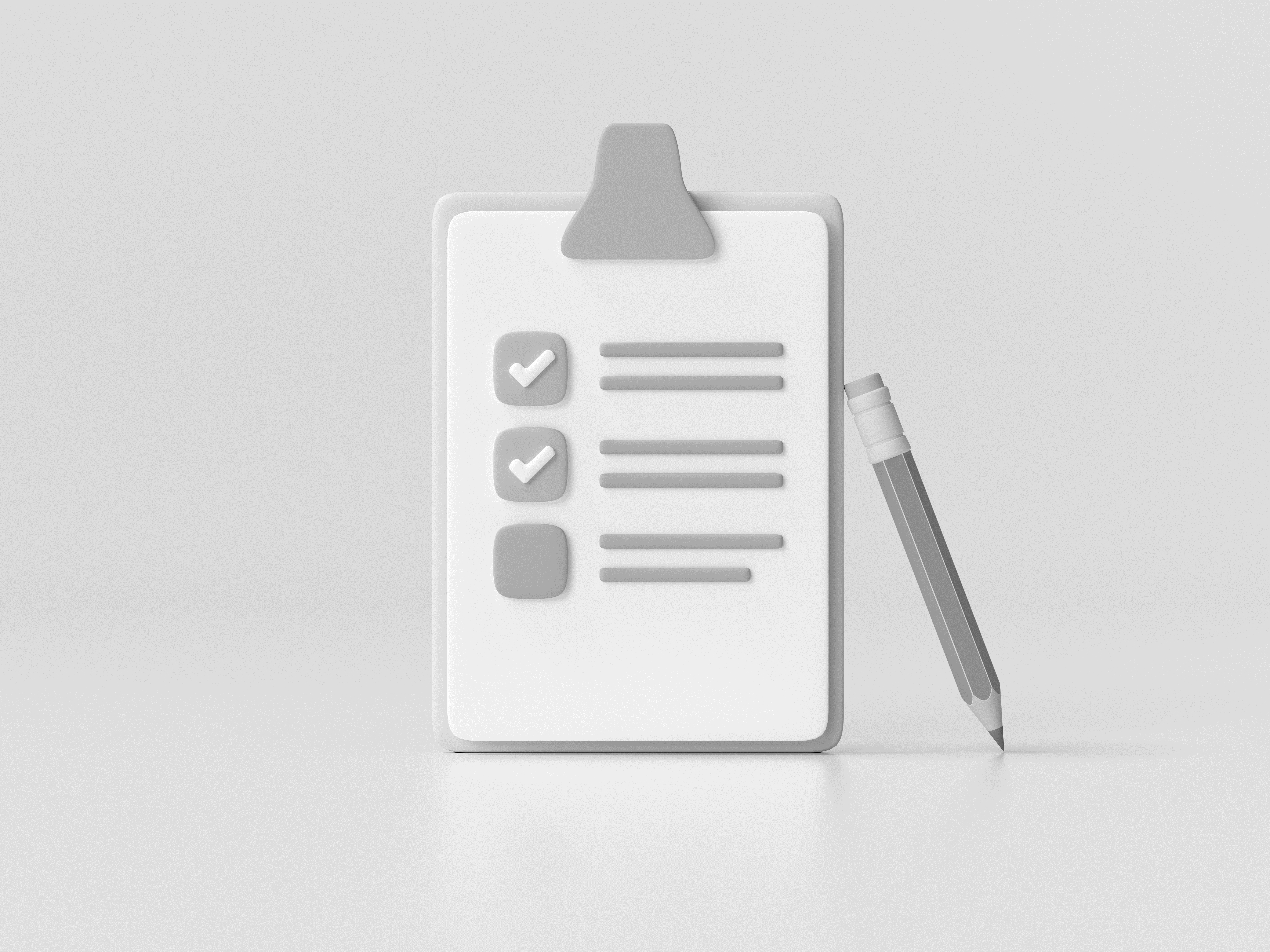 Presented by: 

Dr. Robert Hickey
Research & Data Indicators Task Group
5
[Speaker Notes: ** Day 1 (October 29th), 10-11am **

I am now pleased to introduce Dr. Robert Hickey, the Chair of the Research and Data Indicators Task Group, who will lead this session on “New Insights on the State of the DS Workforce”
This session will present evidence from the latest surveys of HR managers on the DS workforce]
Survey Results: Agency-based HR Leaders
Research Committee Update
Survey Results: Pre-COVID and Post-COVID
Learnings from HR Leaders
Next Steps
First – Let’s Hear from You!
One word to describe what it is like to be an HR leader in the Developmental Services Sector today?

Share and compare: 5 minute conversation with workshop neighbours…

Current state of your organization’s workforce
Biggest HR challenge facing your organization
Promising practices – sharing effective HR strategies
7
2018 and 2024 survey participants
2018
2024
8
Research and Data Indicators
Flashback to 2018
Percentage of responding agencies
9
Flashback to 2018
Percentage of responding agencies
10
The Same but Different
Recruitment Challenges: 2018 and 2024
11
Research and Data Indicators
2018 Recruitment Challenges
0 = Not a barrier– 2 = Moderate -  4 = Critical barrier
12
Research and Data Indicators
2024 Recruitment Challenges
0 = Not a barrier– 2 = Moderate -  4 = Critical barrier
Language
13
Research and Data Indicators
2024 Major or Critical Barriers to Recruitment
14
Research and Data Indicators
Recent Experiences with Recruitment
15
Presentation Name
Key recruitment sources
16
Research and Data Indicators
Workforce shortages and staffing vacancies
17
Research and Data Indicators
Drivers of staffing vacancies
‘Other’ includes:
All of the above
FT positions for new Canadians
Turnover (retirements)
18
Research and Data Indicators
Lessons from HR Leaders (Data analysis)
Good news
Bad news
Recruitment challenges somewhat less intense in 2024
Varies by region and worker characteristics
Widespread evidence of innovative HR practices 
Full-time float positions
Streamlined hiring processes
More effective strategies by necessity
Employer of choice
Effective fit
Barriers primarily outside span of control
Full-time job opportunities no longer seen as critical barrier
Compensation improvements
Increased use of overtime / required to stay
Adjust minimum requirements
Positive aspects as well
Increased reliance on temporary staffing agencies
19
Research and Data Indicators
Retention and Turnover
Challenges spurred by our success – wait, what do you mean you are retiring???
20
Research and Data Indicators
2018 Retention Barriers
21
Research and Data Indicators
2024 Retention Barriers
22
Research and Data Indicators
2018 & 2024 Turnover Rates
Canadian average voluntary rate = 11.9% (Mercer)
	Retail = 25.9%
	Energy = 8%
23
Research and Data Indicators
Trends in turnover Rates
2018
2024
24
Research and Data Indicators
Training and Development
Current and future skills
25
Presentation Name
General Focus of Training and Development
26
Presentation Name
Most Important Training Requirement
27
Research and Data Indicators
Apprenticeship Training Programs
Does your organization participate in the DSW apprenticeship program?
Most important barrier / reason for not participating the DSW apprenticeship program
Other - lack of awareness
28
Research and Data Indicators
Next Steps
Survey of DS Workforce and Families managing individualized funds
29
Presentation Name
Survey of People Managing Individualized (Direct) Funding
What can we learn from people (family members and service users) who use individualized funding programs (e.g. Passport) to hire and manage staff?

Motivation (why) and capacity (how)
Administrative tasks (scheduling, payroll, accounting…)
Workforce profile (no previous research focused on directly hired workforce)
Composition and desired characteristics (skills and competencies)
HR practices 
Recruitment, retention, and training

Launch in next week – please forward to family support workers
30
Presentation Name
Developmental Services Workforce Survey
Update 2018 ‘State of the Workforce’

Profile of workforce (demographics, education, etc.)
Assessment of job satisfaction
Feedback on skills development and career advancement
Wellbeing and workplace mental health (coordination with Yona Lunsky)

Our ask of you – facilitate survey distribution and promotion

Research team offer – provide customized survey results for your organization.
31
Research and Data Indicators